Today, after the Christingle Service: Opportunity to see The Bells of Shirenewton
Climb up the Tower Steps
See the Ringing Room
See the Bells in Action
Meet the Ringers
How big are the bells?
How old are the bells?
When are the bells rung?
Who rings the bells?
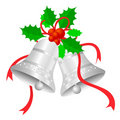 See this ancient art in action today

A traditional sound of Christmas!